１　出席者の紹介
【技術顧問】
たはら　やすひろ
田原　庸弘
【常務執行役員】品質証明員
こんどう　さとし
近藤　里史
【現場代理人】
かく　たかし
加來　孝志
【監理技術者】
かわむら　まさゆき
川村　正之
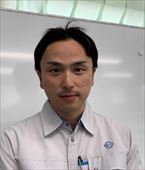 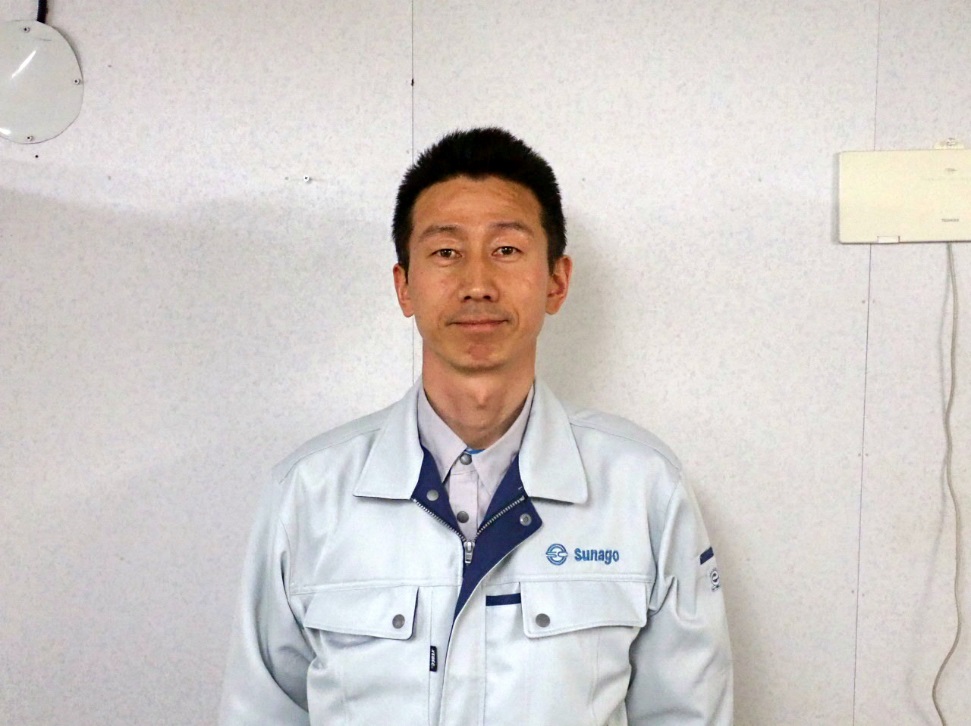 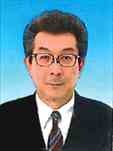 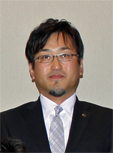 リモート参加
失礼かと存じますが、名刺は検査終了後にお渡しいたします。
1
[201921-8693] 一般国道36号 千歳市 錦町改良外一連工事／株式会社 砂子組
[Speaker Notes: それでは、出席者の紹介をさせていただきます。
私、現場代理人の○○と申します。
次に、管理技術者の○○です
次に、品質証明員の○○です…◆

【解説】
書面検査の冒頭に検査官に見せるパワポです。
このページで、出席者の紹介をします。
これにより、通常に行われる書面検査開始時の名刺交換を行いません。
それは、名刺交換した場合にビジネスマナーから、受け取った名刺を机の上に並べるため、
その後の書類の提示などで机上に名刺があると非常に邪魔だからです。

名札は、きちんと付けているでしょから、検査官が代理人の名前がわからないと言うことは無いでしょう。

書面検査の終了後に名刺交換してください。

【その他】
品質証明員は必ずひとりは出席が基本です。
品質証明や社内基準値に係わることを、品質証明員が説明すると、
本支店のバックアップが感じられて、心証が良いです。]
２　工事諸元
（１）工事番号：201921-8693 
（２）工事名：一般国道36号　千歳市　錦町改良外一連工事
（３）工事概要：【錦町工区】 （R36）KP=38,890 ～ 39,120　L=230.00m
　　　　　　　　　　千歳橋の橋面舗装、旧橋下部取壊し、仮締切り　　
　　　　　　　  【東8線工区】（R36）KP=36,150 ～ 36,750　L=600.00m
　　　　　　　　　　路盤工、排水工、情報ＢＯＸ工….　　　　　　　　　　　
（４）工期：（自）令和 2 年 3 月 27 日  ～ （至）令和 3 年 3 月 25 日　（364日間）
（５）請負金額：当初契約　　¥269,423,000（税込み）
　　　　　　　　第一回変更　¥290,000,000（税込み）　増額 \20,577,000(７．６％) 　　　
（６）品質証明：対象
　　　週休２日（受注者希望）：　閉所率：32.1％　＞ 4週8休（28.5％以上） 
　　　中間検査：対象
　　　ICT活用工事：対象
　　　建災防6時間講習：令和2年8月22日実施　
　　　※生産性向上チャレンジ云々など、評価に係わることは列記する。
（７）工事円滑化会議　　　　　　：令和２年4月２日実施
　　　設計変更確認会議（第一回）：令和２年５月25日実施
　　　設計変更確認会議（第二回）：令和２年10月16日実施（瓜生所長により総合評価の提案事項の履行確認実施）
2
[201921-8693] 一般国道36号 千歳市 錦町改良外一連工事／株式会社 砂子組
[Speaker Notes: 工事の諸元を説明します。（（１～２）は、触れなくて良いのでスルー。）

（３）工事概要です。ふた工区有り（キロポストは決して読み上げたりしないこと。それを言っても検査官は土地勘が無いのでわかりません。時間の無駄ですし心証を悪くします。）
錦町工区は、千歳橋の橋面舗装、…
東八線工区は、…
です。
（４）工期はご覧のとおりです。（工期延伸がある場合は、話すこと。）
（５）請負金額は、設計変更により○○％増となっております。（金額は読み上げない。関心のあるのは、増額の％である。）
（６）対象項目を説明します。（評価項目に直接影響する部分なので詳細に説明すること。）【重要】そのほかに重要な対象項目、契約上の特徴などがあればもれなく追加する。
（７）設計変更確認会議（第二回）の時に、総合評価の提案事項及び新技術活用（ＮＥＴＩＳ）については、瓜生所長により履行の確認が完了しております。

【パワポの知識】
特にこだわりが無いなら、字体は、WEB用字体で有る“メイリオ”の使用をおすすめします。
格子状に並ぶため文字揺れが生じません。空白は、全角で入れると良いです。
それ以外の字体を選ぶ場合、文字揺れが生じないようにプロポーショナル字体を使わないことです。
　例　○：ＭＳ　ゴシック　、×：ＭＳ　Ｐゴシック]
２　工事諸元
（８）工事金額の割合（品質、出来ばえ区分の割合）
拡大表示
3
[201921-8693] 一般国道36号 千歳市 錦町改良外一連工事／株式会社 砂子組
[Speaker Notes: 🔻中間検査がある場合の例（上の段違いに表現したグラフ）
工事金額の割合です。
今回受験する中間検査対象部分と完成検査対象部分の全体にたいする割合は、65：35です。
中間検査の全体を１００とした場合、今回の工事金額の割合は、
土工事７５％、舗装工事２３％、コンクリート工事２％の割合となります。◆

🔻完成検査のみの場合の例（下のグラフ）
工事金額の割合です。
全体を１００とした場合の割合は、
コンクリート構造物１０％、土工事１５％、舗装工事２０％、法面工１０％、標識・区画線等設置５％、トンネル工事２５％、植栽工事５％、電線共同溝工事１５％の割合となります。◆

【解説】
このページは、出来ばえ品質の評価の選択を確認するものである。非常に重要。
きちんと書かれていれば、検査官は評価項目の間違いが無いことを確認出来安心するし、
事前に受注者が勉強していることを悟り緊張するだろうから、受注者が有利に進められる。
中間検査が無いなら、上の段違いに表現したグラフは削除してください。

🔻品質、出来ばえ区分については、以下のＵＲＬから「PowerPoint PAGE-05」に解説があります。
https://sendo-site.dongurikaigi.com/352_20201006-02.html

【パワポの知識】
グラフは、図形で書いてません。
このグラフエリアの任意の位置で右クリックし、データの編集(E)をクリックすると、エクセルっぽい表が現れ、グラフの数値修正ができます。]